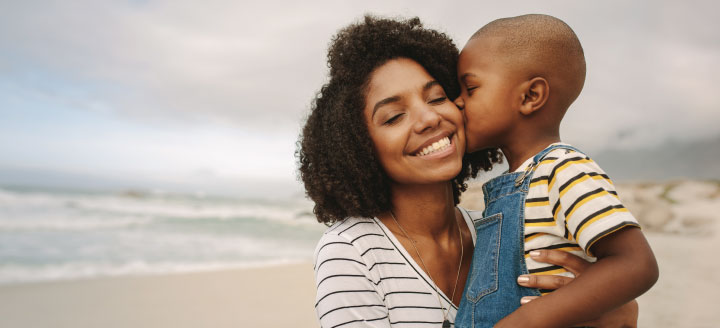 Title
Presenter Name(s) And Title(s)
Date
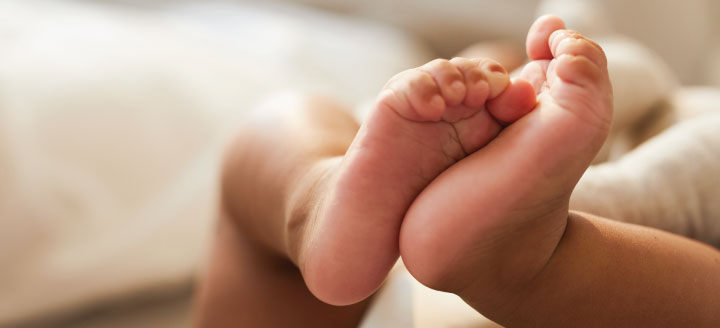 Title
Presenter Name(s) And Title(s)
Date
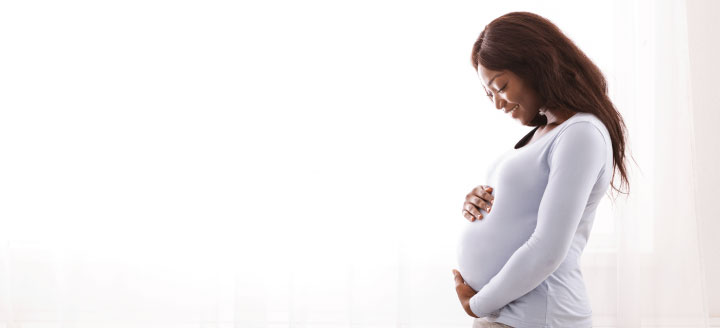 Title
Presenter Name(s) And Title(s)
Date
Title
Presenter Name(s) And Title(s)
Date
5
HELLO!
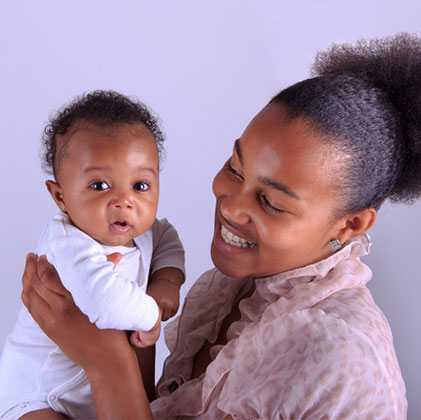 Keep title fonts around 36pts.
Body text should be 20pts or more
Want to change the picture? Right click and choose “Change Picture”
Size: 4.37”H x 4.38”W
6
HELLO!
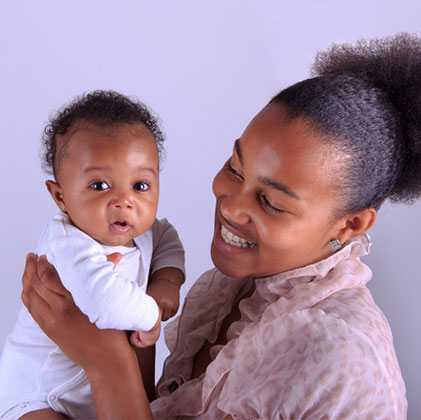 Color Guidance
HEX #44646C
HEX #662D91
HEX #239CCF
HEX #8CC63F
7
Using Closed Captioning in Teams
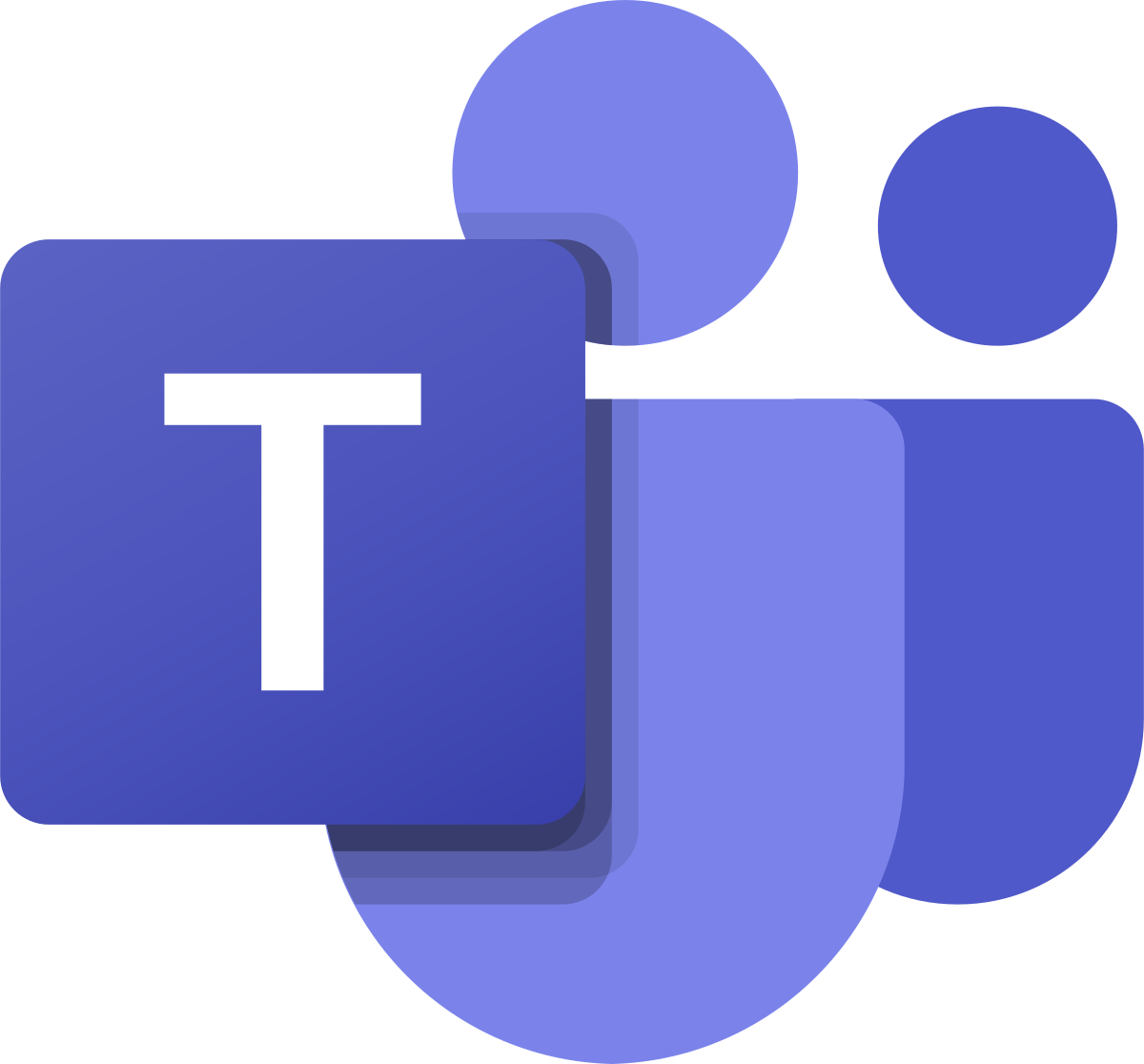 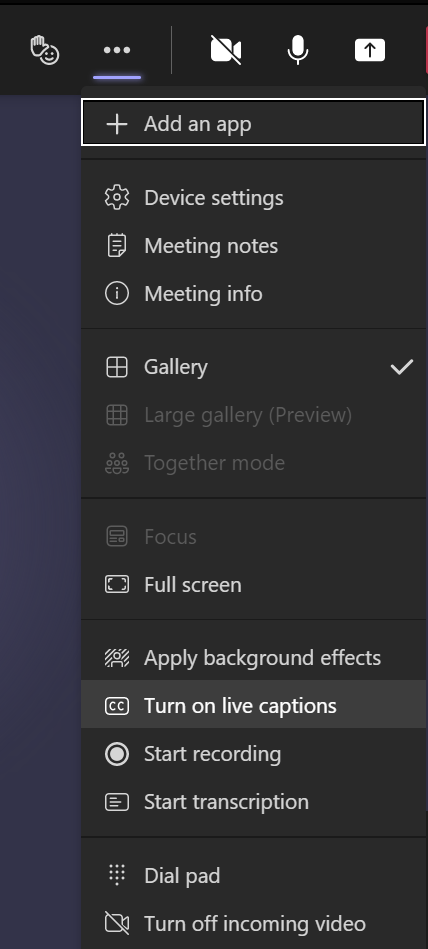 Find the ellipses in the top right corner of your Teams meeting.
Select "Turn on Live Captions" on the bottom of the drop-down menu.
Captions will appear on the bottom of the screen.
1
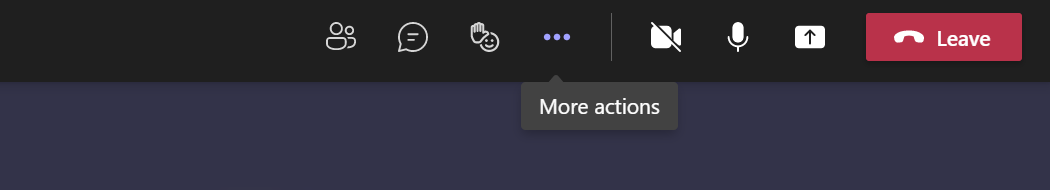 2
8
Enabling Closed Captioning in Zoom
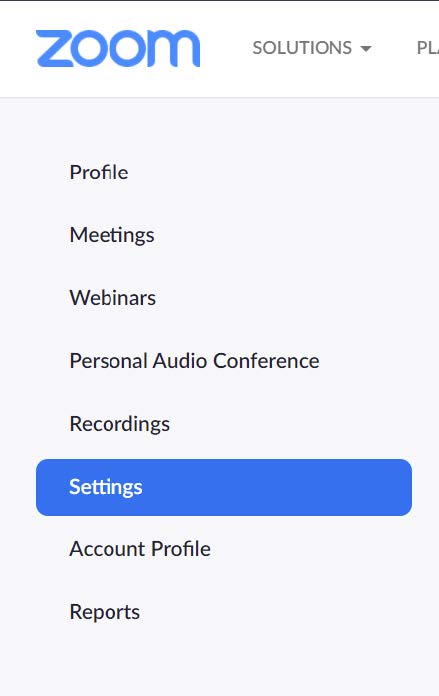 Please note you must be an account owner or have admin privileges to enable closed captioning in Zoom.
Log into Zoom in your browser and go to the “Settings” tab on the left-hand corner.
Scroll down to “In Meeting (Advanced)” roughly halfway down the page.
2
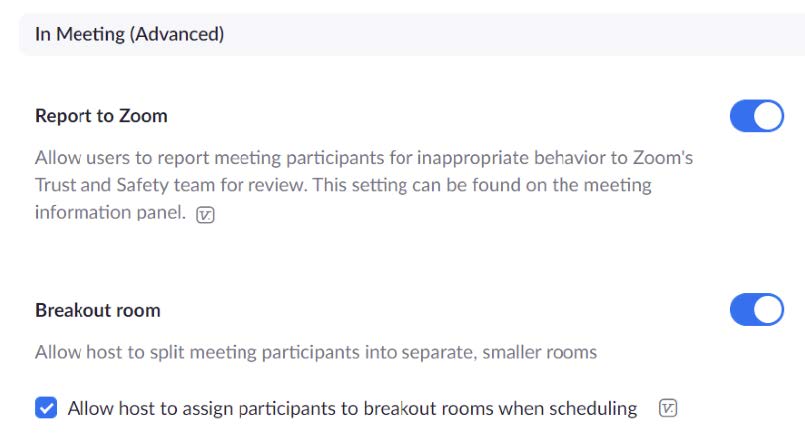 1
9
Enabling Closed Captioning in Zoom Cont.
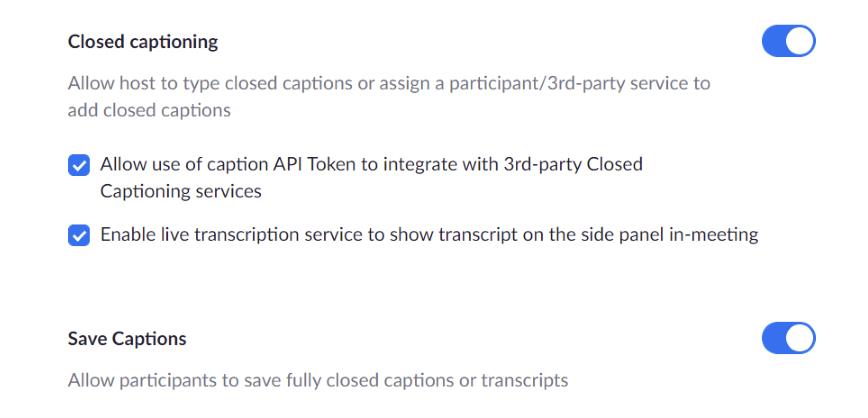 3. Continue scrolling to the “Closed Captioning” Section and click the box to “Enable live transcription service to show transcript on the side panel in-meeting.”
3
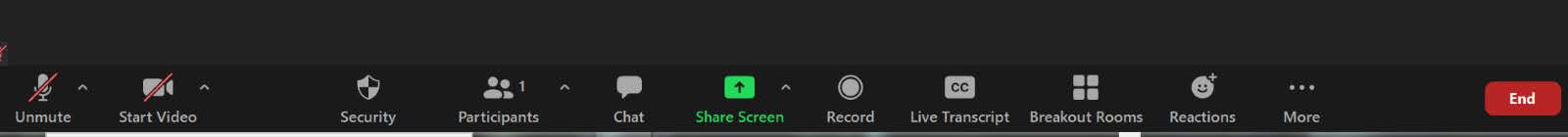 This will allow the “Live Transcript” button to appear on the Zoom toolbar during meetings. See below to the right of the “record” button.
TRANSITION HEADLINE
Let’s start with the first set of slides
11
THIS IS A SLIDE TITLE
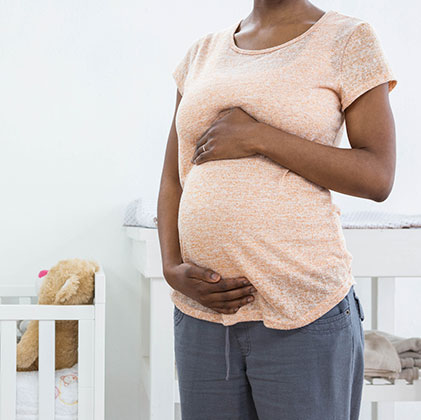 Here you have a list of items
And some text
But remember not to overload your slides with content
12
THIS IS A CONTENT SLIDE
You can put a header here, with some text below
Lorem ipsum dolor sit amet, consectetur adipiscing elit. Nunc felis velit, viverra quis orci at, bibendum mattis mi. Nulla eleifend augue ac finibus Bibendum
Or bullet your text
#2
#3
13
YOU CAN ALSO SPLIT YOUR CONTENT
Item 1
Lorem ipsum dolor sit amet, consectetur adipiscing elit. Nunc felis velit, viverra quis orci at, bibendum mattis mi. Nulla eleifend augue ac finibus bibendum.
Item 2
Lorem ipsum dolor sit amet, consectetur adipiscing elit. Nunc felis velit, viverra quis orci at, bibendum mattis mi. Nulla eleifend augue ac finibus bibendum.
14
IN TWO OR THREE COLUMNS
Item 1
Lorem ipsum dolor sit amet, consectetur adipiscing elit. Nunc felis velit, viverra quis orci at, bibendum mattis mi.
Item 2
Lorem ipsum dolor sit amet, consectetur adipiscing elit. Nunc felis velit, viverra quis orci at, bibendum mattis mi.
Item 3
Lorem ipsum dolor sit amet, consectetur adipiscing elit. Nunc felis velit, viverra quis orci at, bibendum mattis mi.
15
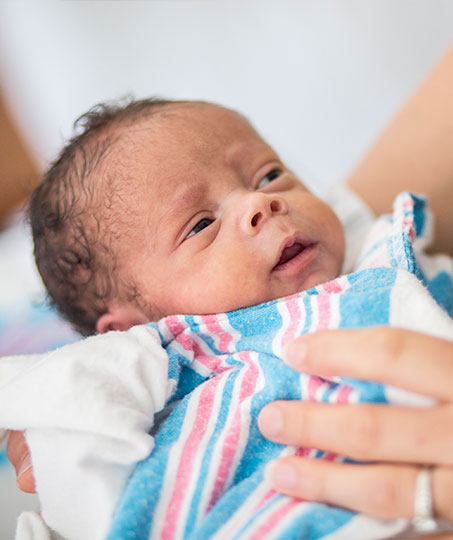 TITLE
A complex idea can be conveyed with just a single still image, namely making it possible to absorb large amounts of data quickly.
16
16
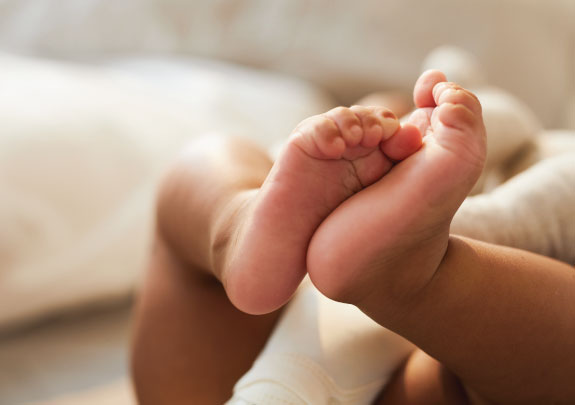 WANT TO MAKE A BIG IMPA(A)CT?
USE A BIG IMAGE.


Right click on the photo and then choose “change picture” to change the image.
Size: 5.63”H x 9.27”W
17
USE CHARTS TO EXPLAIN YOUR IDEAS
#1
#3
#2
18
AND TABLES TO COMPARE DATA
19
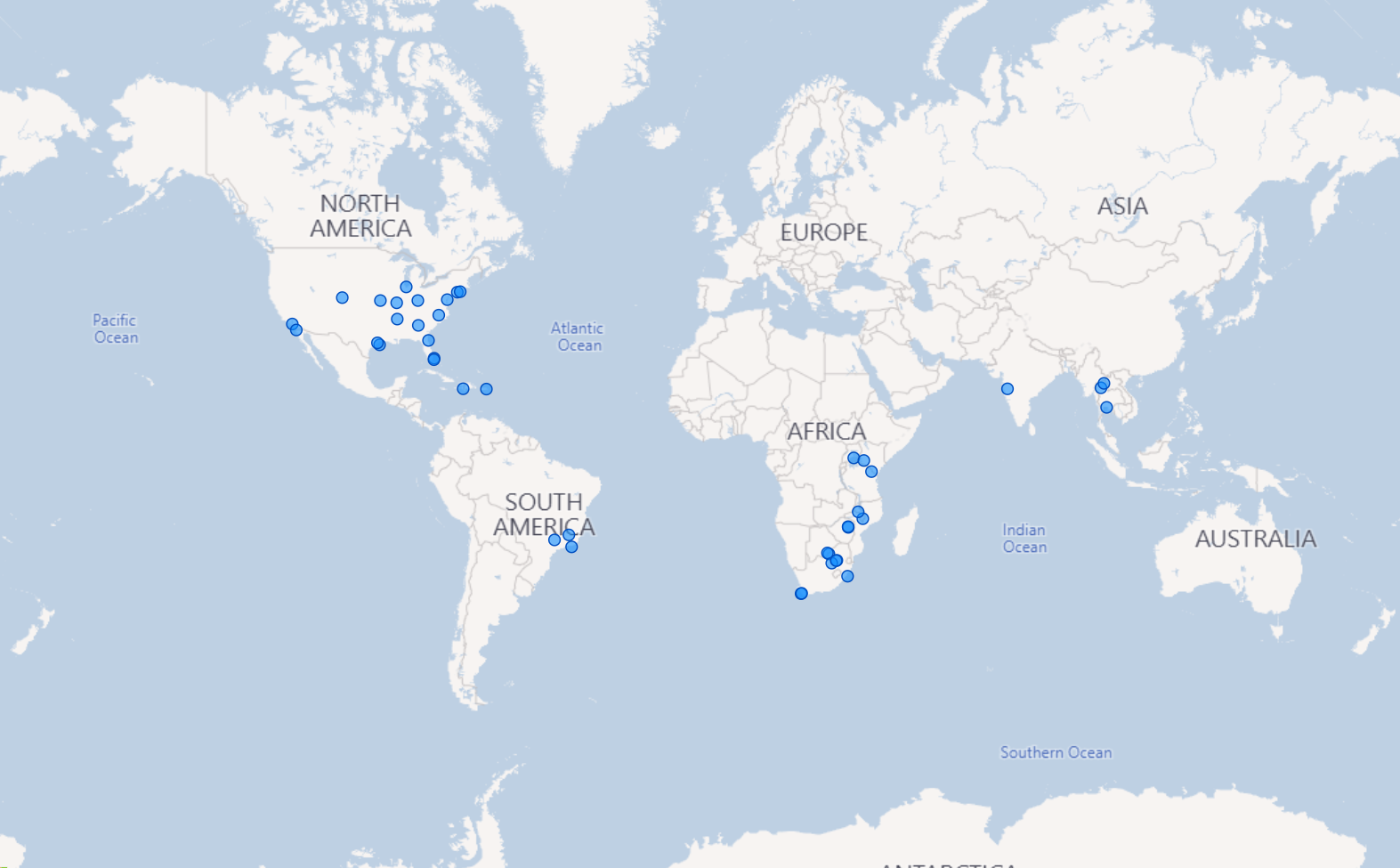 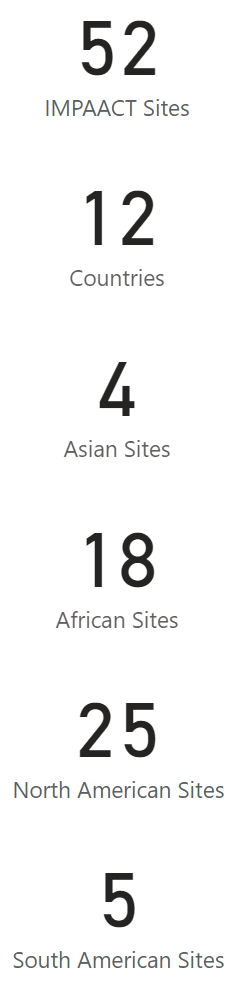 IMPAACT Network Sites
As of February 2022
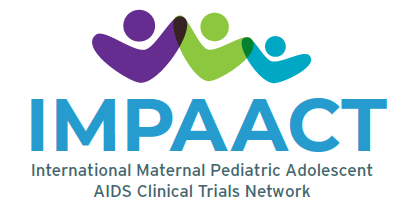 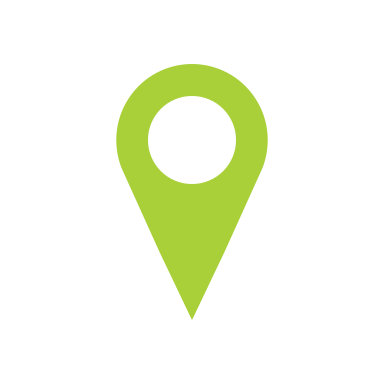 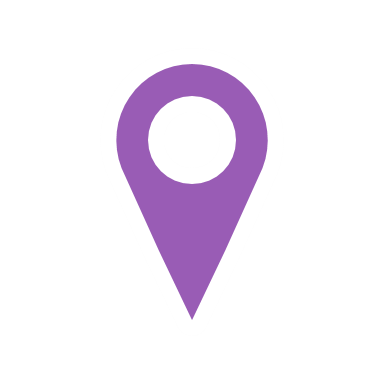 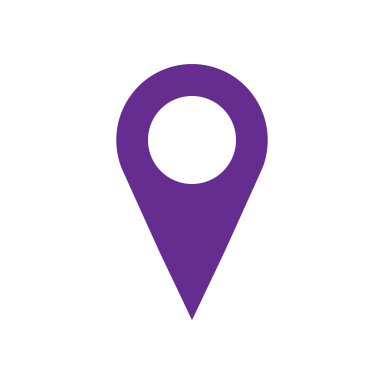 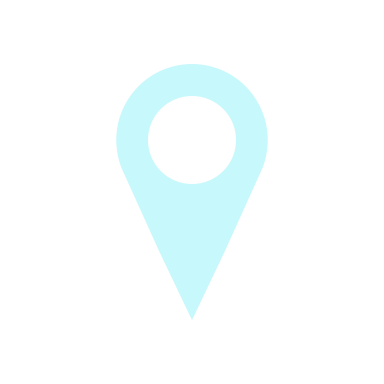 Location 1
Location 2
Location 3
Location 4
Location 5
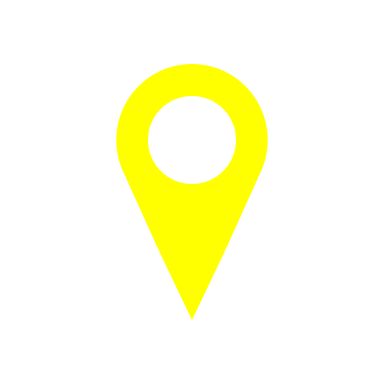 Click map pins and use the “Graphics Format” panel in the toolbar to change the color.
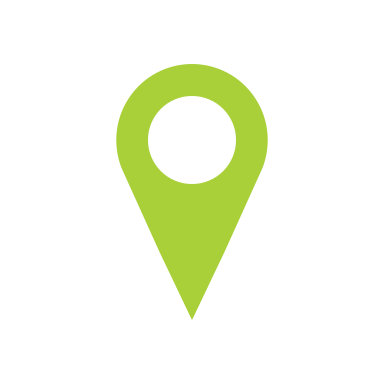 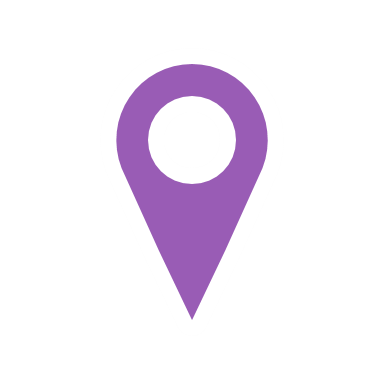 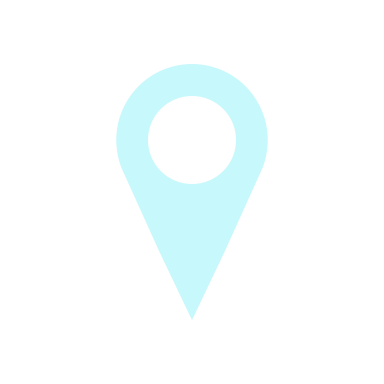 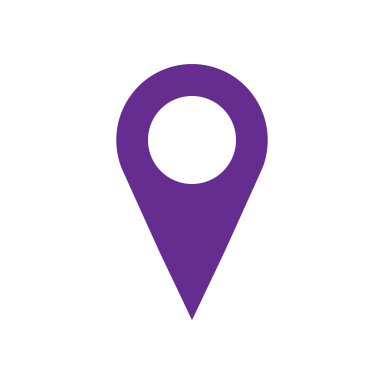 Location 1
Location 2
Location 3
Location 4
Location 5
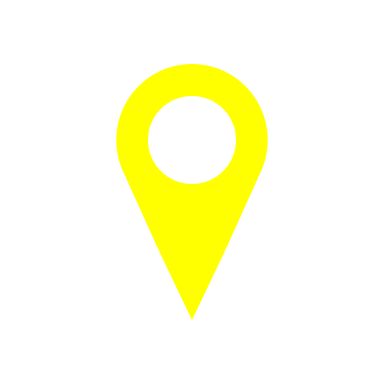 Click map pins and use the “Graphics Format” panel in the toolbar to change the color.
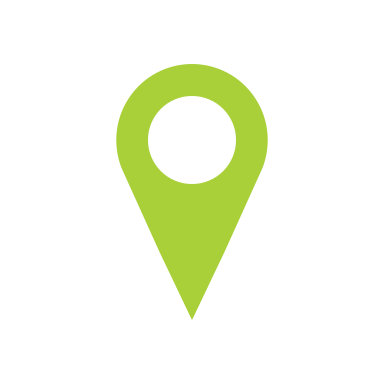 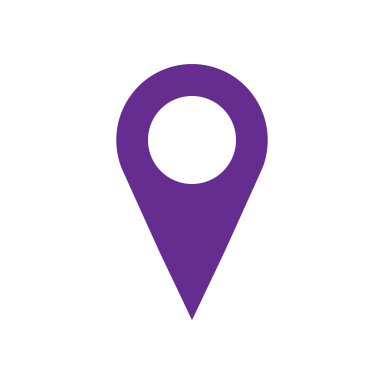 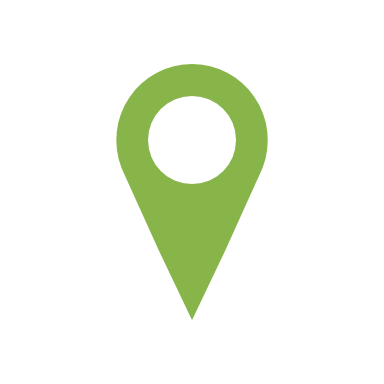 Location 1
Location 2
Location 3
Location 4
Location 5
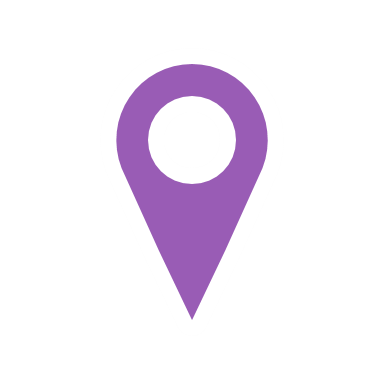 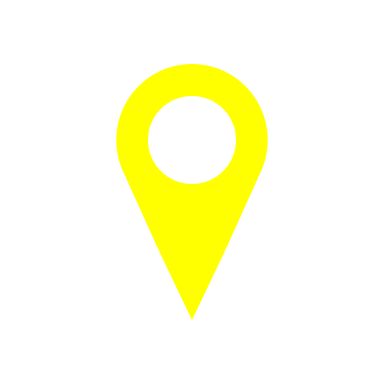 Click map pins and use the “Graphics Format” panel in the toolbar to change the color.
23
89,526,124
Big number to share? Put it here.
24
THIS SLIDE SHOWS PROCESS
first
last
second
25
THANKS!
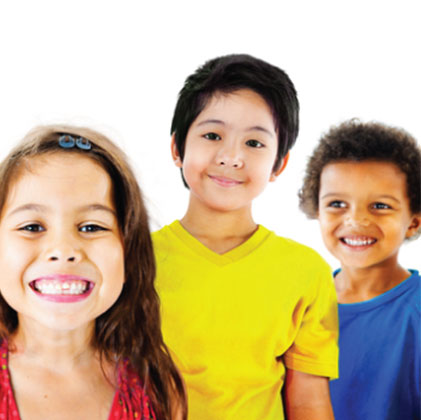 Any questions?
You can find me at
@username
user@mail.me
Acknowledgments
Acknowledge sites, protocol teams, ICAB members etc. here if relevant
Overall support for the International Maternal Pediatric Adolescent AIDS Clinical Trials Network (IMPAACT) was provided by the National Institute of Allergy and Infectious Diseases (NIAID) with co-funding from the Eunice Kennedy Shriver National Institute of Child Health and Human Development (NICHD) and the National Institute of Mental Health (NIMH), all components of the National Institutes of Health (NIH), under Award Numbers UM1AI068632-15 (IMPAACT LOC), UM1AI068616-15 (IMPAACT SDMC) and UM1AI106716-09 (IMPAACT LC), and by NICHD contract number HHSN275201800001I. The content is solely the responsibility of the authors and does not necessarily represent the official views of the NIH.